Особенности детского  самоуправления в летнем оздоровительном лагере 
«Колос»
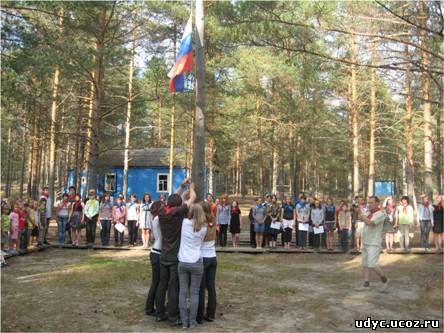 Подготовила педагог-организатор МБОУ «ОСОШ №2» СП «УДЮЦ»
Шулятикова В.Н. 
1 квалификационная категория
Цель: создание условий для  развития  самостоятельности детей в принятии и реализации решений для достижения общественно значимых целей.
Задачи: 
Возможность самовыражения для каждого ребенка;
Развитие лидерских качеств детей;
Приобщение к разнообразному опыту социальной жизни через участие в деятельности.
Взаимосвязь педагогического управления и детского самоуправления
Поэтапное делегирование детям полномочий и ответственности для решения задач управления коллективом;
Взаимную ответственность вожатых перед детьми и детей  перед вожатыми за выполнение принятых коллективом решений;
Взаимную требовательность членов вожатского коллектива и детского коллектива к друг другу;
Совместную работу вожатского и детского коллективов;
Информирование ребят о проблемах, возникающих в процессе подготовки и проведении мероприятий.
Система самоуправления смены
Совет смены
Службы смены
( по 2 чел. от отряда)
Комиссар смены
(синий галстук)
Комиссар отряда (оранжевый  галстук)
Дежурный командир отряда -  ДКО 
(красный галстук)
Совет дела

Отряд
Службы в лагере
ЛЭП– любите эти песни.
УЮТ – уют и чистота территории.
ГРИН – группа информации.
ГРУЗД - группа 
        здоровья
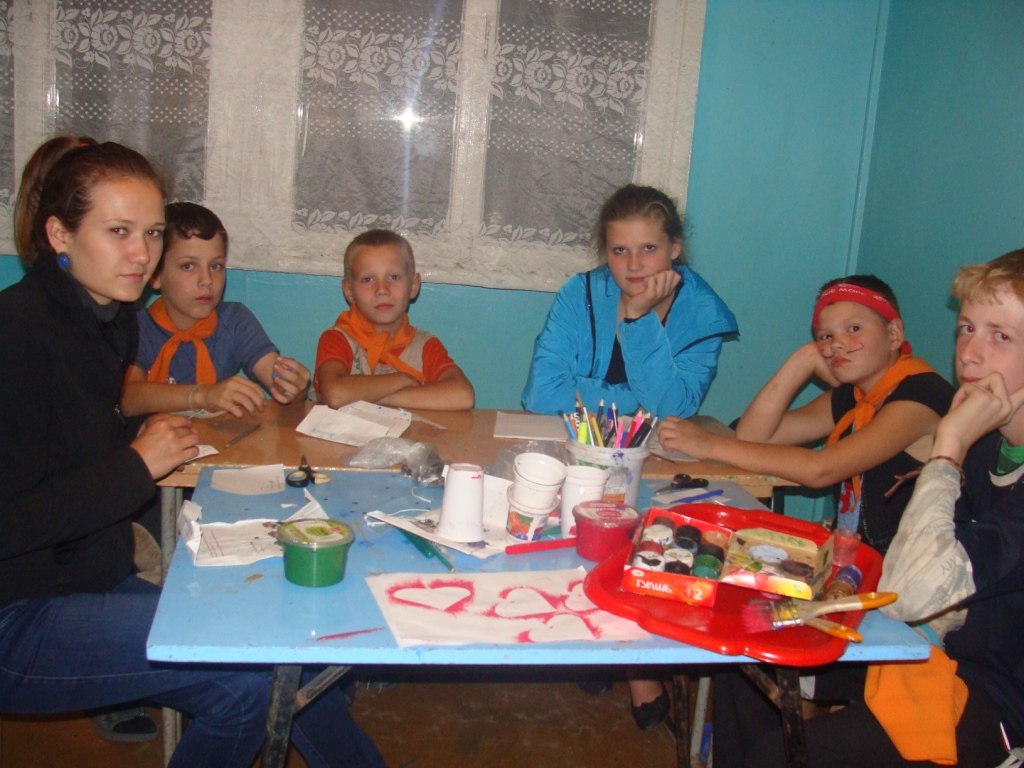 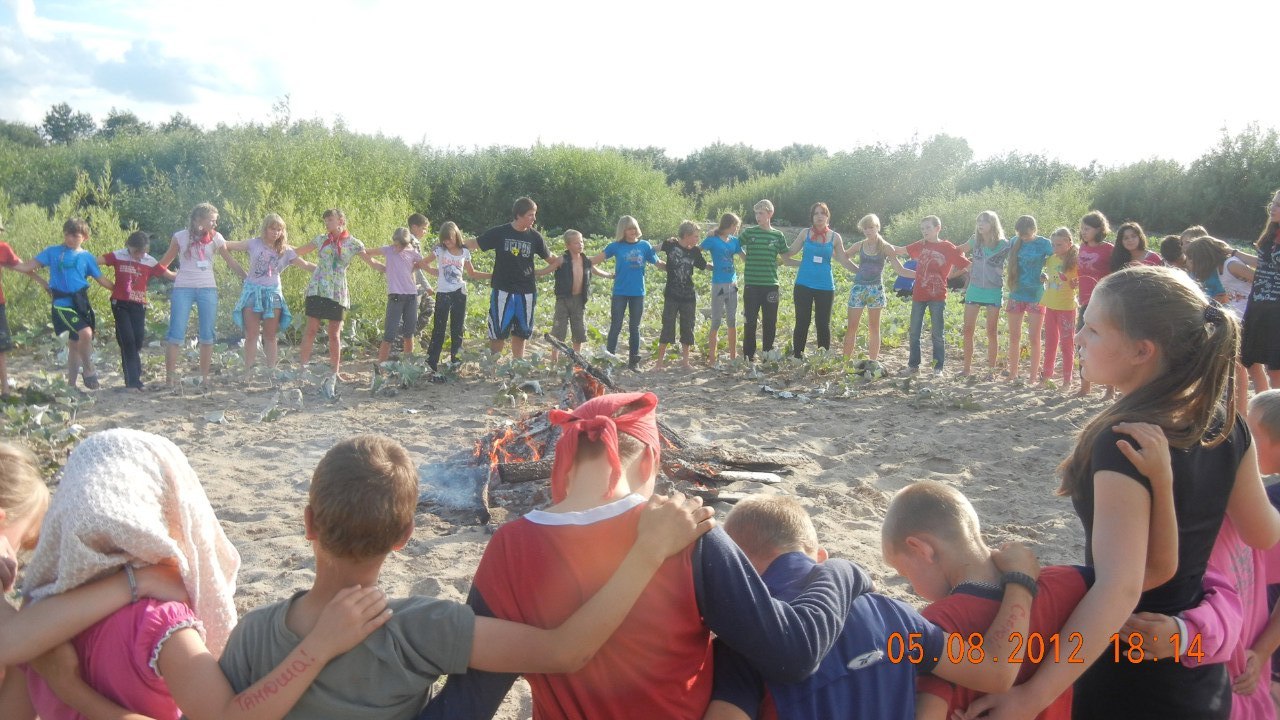 Законы смены
Поднятой руки
Территории
Без дыма и огня
Песни
Чистоты
Доброго отношения
Галстука
Активности
Закон О: О
Закон законов
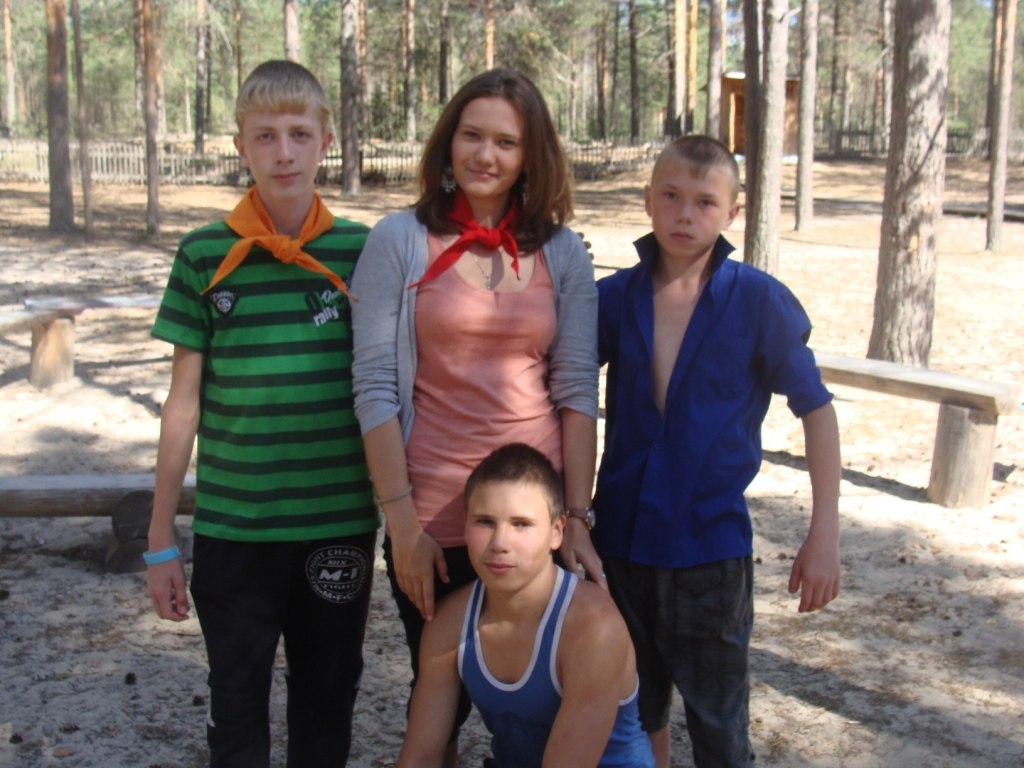 Мастерские  и  секции в лагере
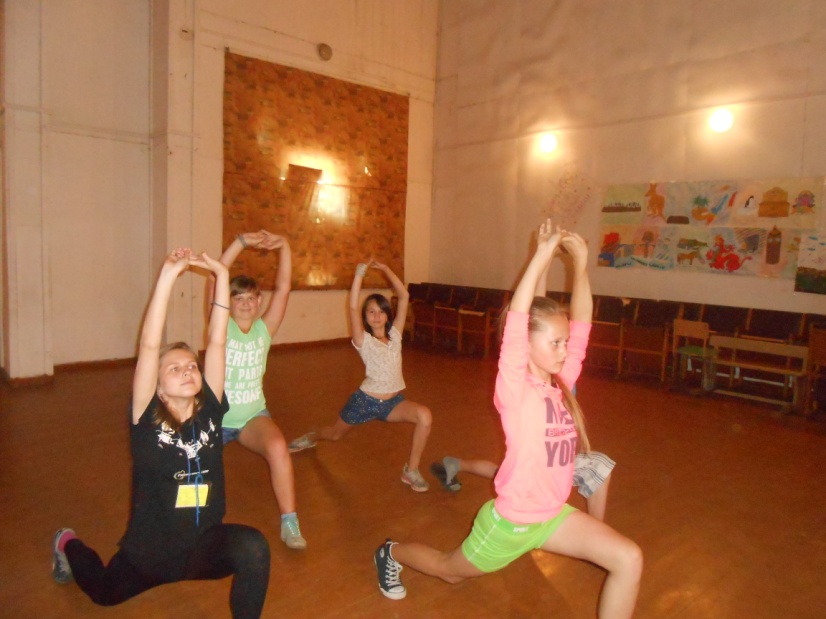 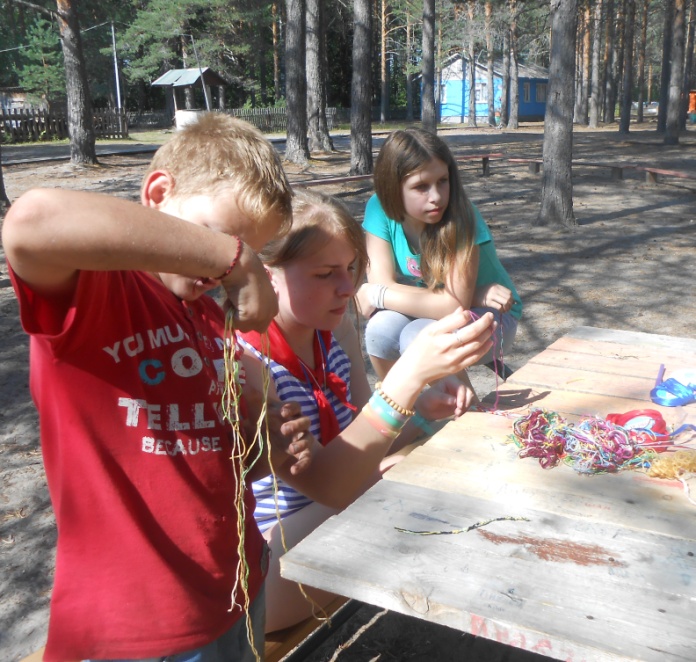 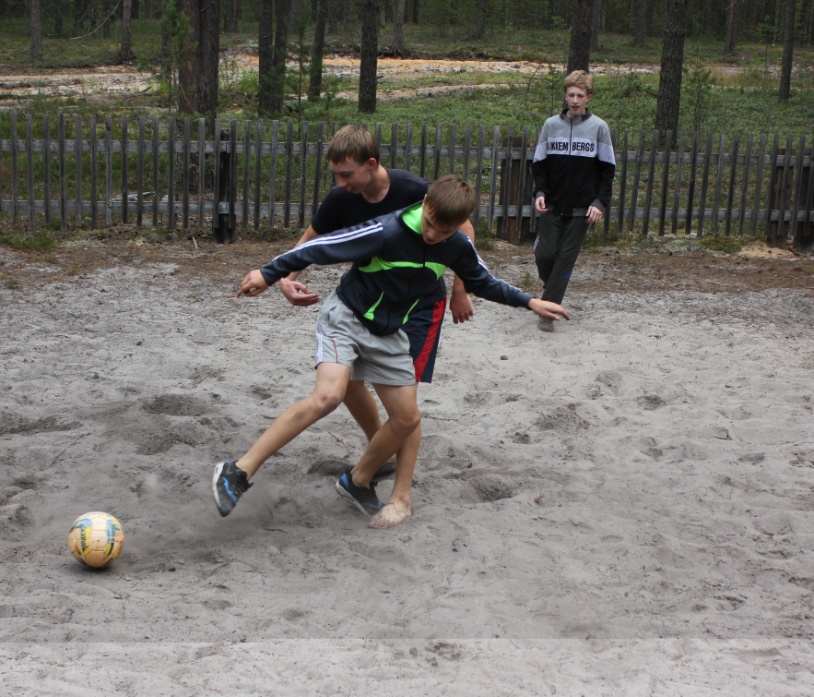 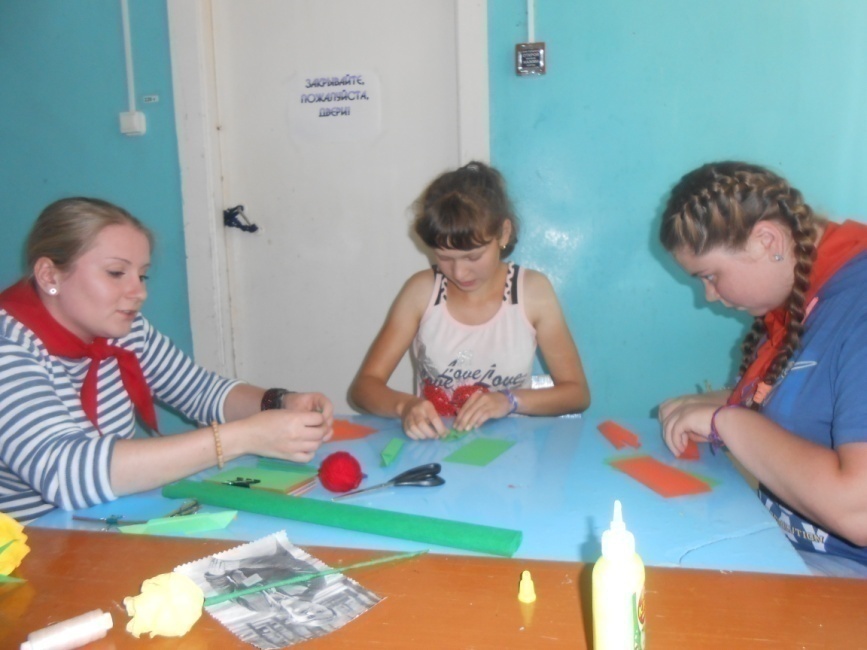 День    самоуправления
Зарядка «В здоровом теле - здоровый дух».
Линейка  - «Всё наоборот». 
Смотр отрядных уголков «Здоровье всему голова».
Митинг «За здоровый образ жизни».
Костюмированный футбол. 
Мастер-классы от «Дети-детям»:
 «Карта желаний», работа с микрофоном, 
            «коллаж –  моя профессия».
Дискотека.
Вечерний огонёк.
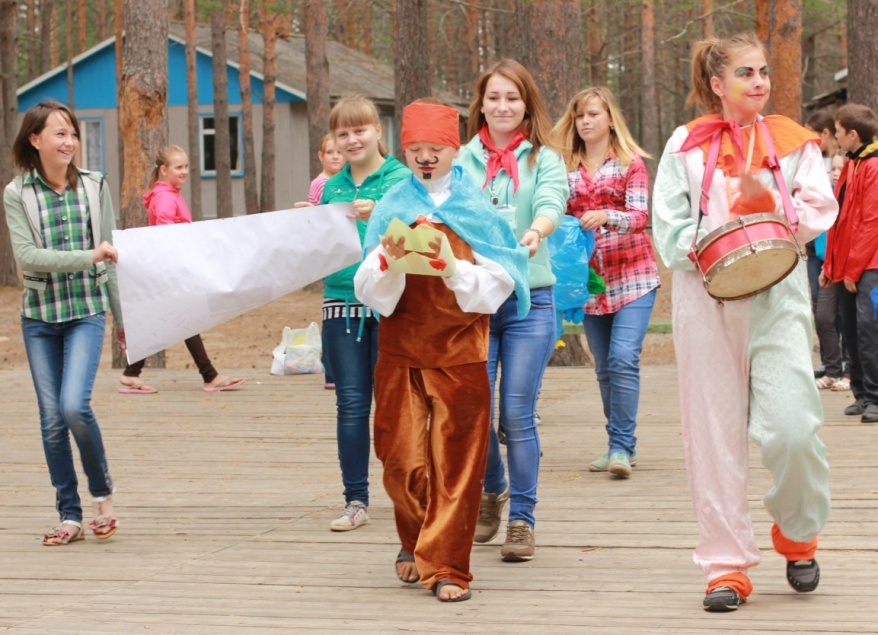 Вечерний огонёк
Правила ведения огонька и свечи.
Голоса звучат приглушённо.
Право голоса имеет только тот человек, у кого в руках символический предмет – талисман.
Исполняются тихие лиричные песни.
Присутствует весь отряд.
Нельзя запрещать или заставлять говорить.
После огонька все разговаривают 
                 вполголоса.
Откровенность и принципиальность 
            - норма разговора.
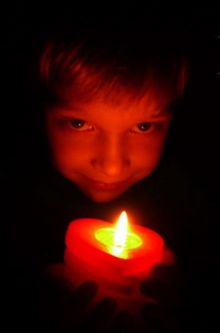 Традиции и ритуалы огонька и свечи
Традиция круга
Традиция доброго отношения друг к другу
Ритуал зажжения свечи
Традиция ведущего 
Традиция доброго отношения к песне
Традиция легенд
Традиция сюрпризов
Выбор «человека дня»
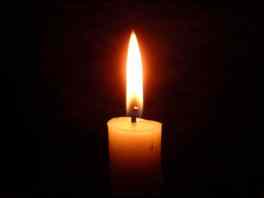 Типы огоньков:
Огонёк – знакомство
 Огонёк – откровенный разговор
 Тематический  огонёк
 Огонёк  прощания
 Огонёк - сюрприз
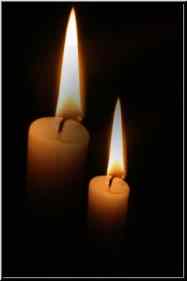 Типы свечек:
Свечки  знакомства  
   «Карта знакомства, Памятный день»
Свечки – откровения 
   «Разговор с игрушкой, Письмо другу» 
Свечки  анализа
    «Цепочка, Отряд для меня»
Свечки адаптации  
  «Расскажи мне о себе, Расскажи мне обо мне»
Спасибо за внимание!